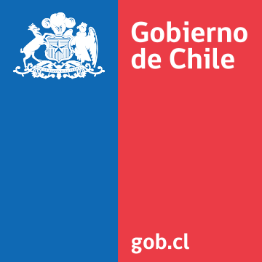 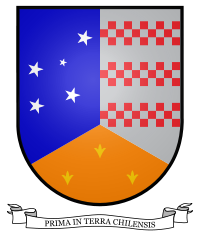 Gobierno Regional de Magallanes y Antártica Chilena
FONDO CARÁCTER SOCIAL Y REHABILITACION DE DROGAS6% FNDR 2017División de Desarrollo Regional
Recursos Disponibles
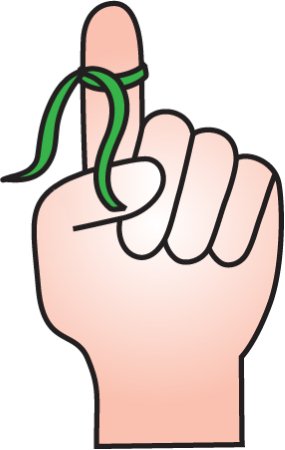 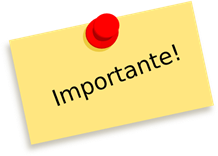 Tipos de Iniciativas Financiables
Topes de Financiamiento por Categoría de Gastos
.
Se realizará principalmente a través de: Pendones, Lienzos, Afiches, Dípticos – Trípticos, Publicidad radial, Insertos de prensa o Publicaciones en medios escritos.
La difusión de la actividad deberá hacerse antes y durante el desarrollo de la actividad conjuntamente con la difusión del origen de los recursos.
Para aquellas entidades que no cumplan con la difusión de la actividad y del origen de los recursos, quedarán imposibilitadas de postular al concurso 2018.
Requisitos de Admisibilidad
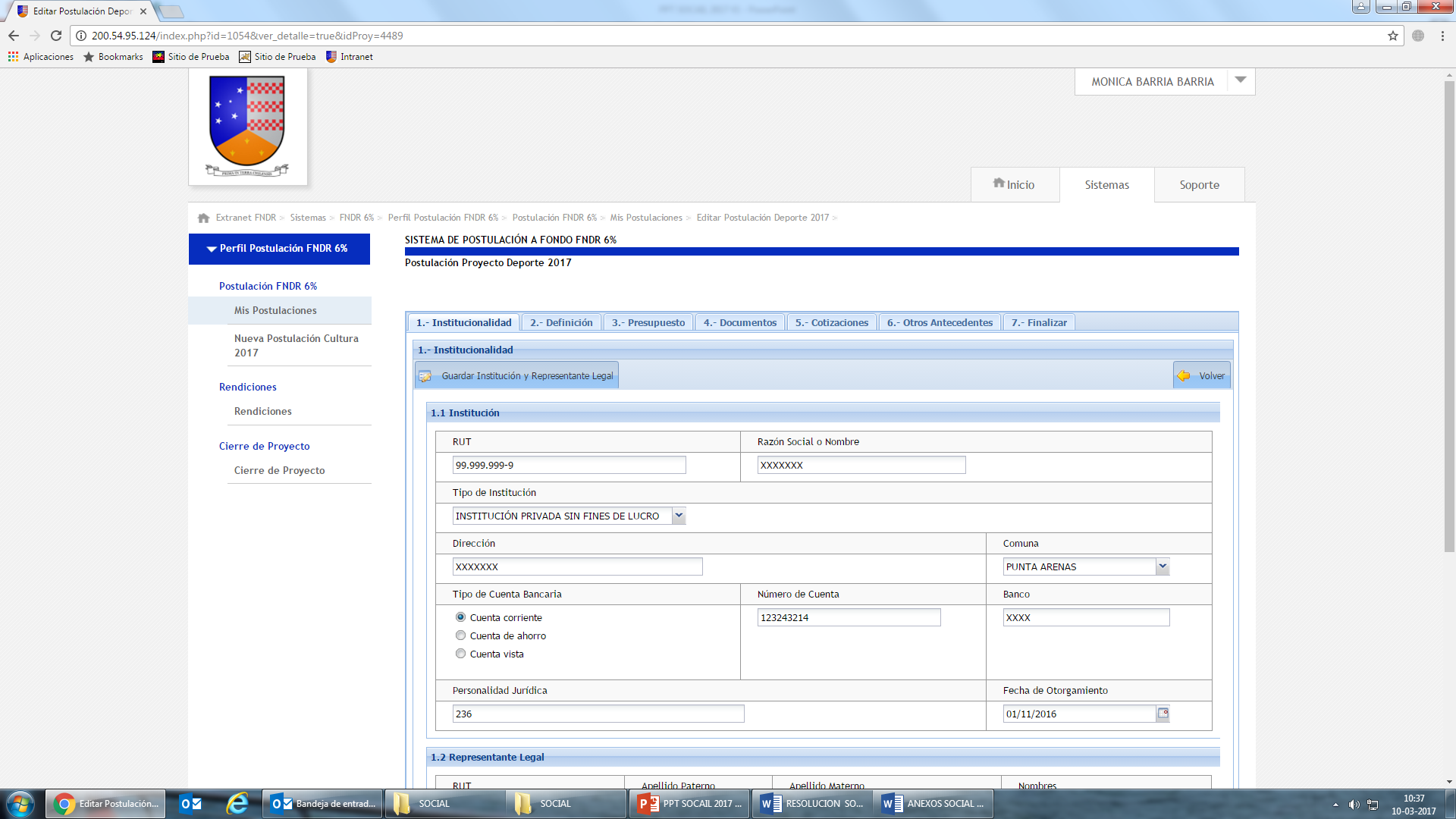 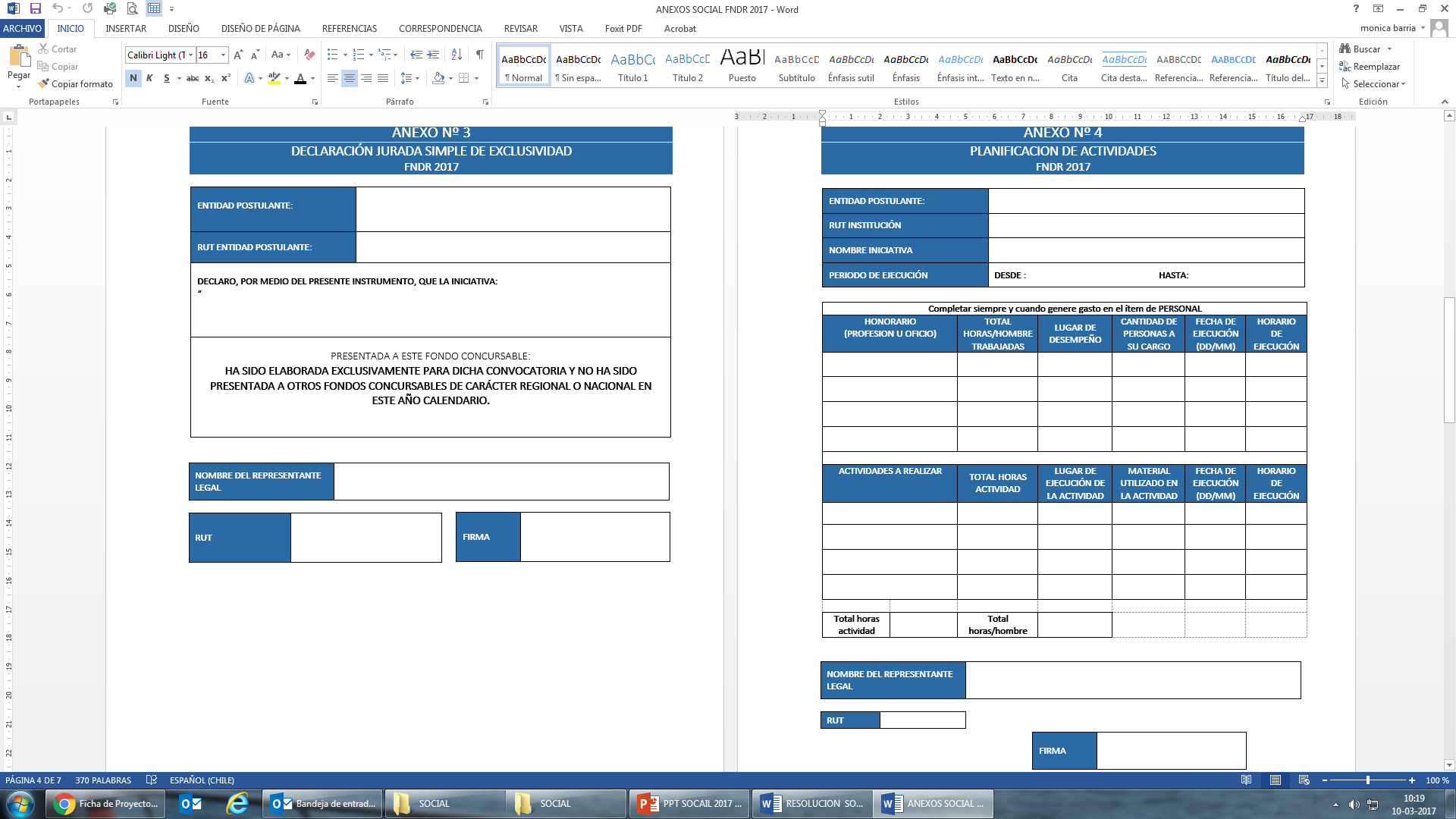 Algunas Restricciones de Financiamiento Art. Nº 12
Gastos asociados a la construcción, habilitación, reparación, mantenimiento y conservación de cualquier tipo de infraestructura fija.
Gastos considerados propios de la organización tales como: Combustibles, lubricantes, neumáticos; gastos de operación tales como consumos básicos, arriendo de inmuebles o similar, gas, electricidad, agua, telefonía fija o móvil, Internet, televisión por cable, materiales de escritorio, trámites notariales y/o bancarios, adquisición de propiedades y bienes inmuebles, vehículos; productos de consumo con fines comerciales, imprevistos, aseo, seguridad o vigilancia.
Recursos para participar en pasantías, seminarios, inscripciones, encuentros o similares, tanto en el país como en el extranjero, por no ser considerada una actividad de carácter Social.
Recursos en los siguientes ítems por ser considerados como gasto oneroso, es decir, como gasto que no es necesario o es excesivo tales como: Comidas, cócteles, coffee-brake, bebidas alcohólicas u otros, gastos de suvenir, regalos o similares.
Gastos de instalación de equipos.
Recursos para la adquisición de equipamiento que esté relacionado con una profesión u oficio, por ejemplo Fotógrafo – Cámara fotográfica, entendiendo que el profesional contratado debe proveer su propio equipamiento.
Recursos para adquisición de Notebook, computadores, tablet, impresoras, televisores, equipos de música, memorias, trípodes para cámaras fotográficas, cámaras de video, equipos de amplificación e iluminación, telones, proyectores, y sus respectivos insumos, bienes que son complementarios al desarrollo de la actividad, pero que su ausencia no impiden la realización de ésta.
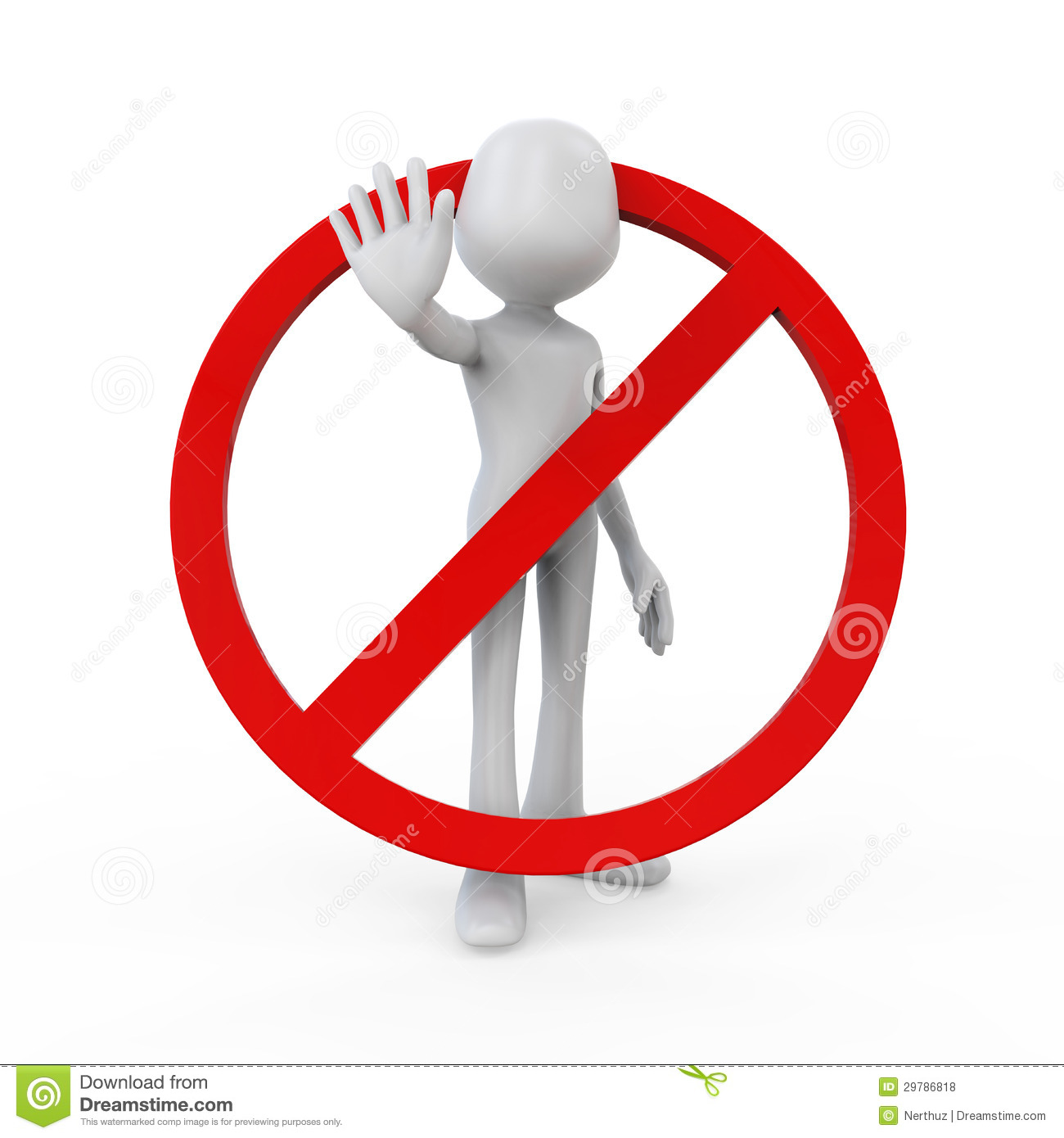 Postulación

www.goremagallanes.cl/concursosfndr.php 

Las consultas : concursosocial@goremagallanes.cl
Respuestas :  concursosocial@goremagallanes.cl

Las Apelaciones sólo se podrán realizar a través del Sistema de Postulación en Línea, quienes tendrán 48 horas hábiles a partir de la notificación en su correo electrónico.

Las apelaciones Acogidas y NO Acogidas, serán publicadas en la página web del servicio.
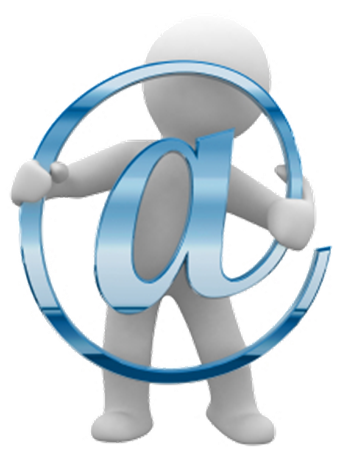 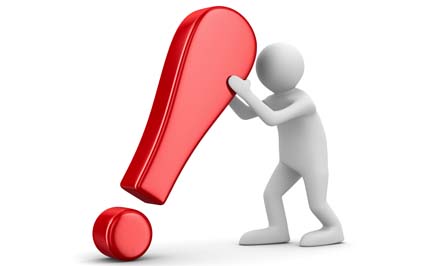 Criterios de Evaluación
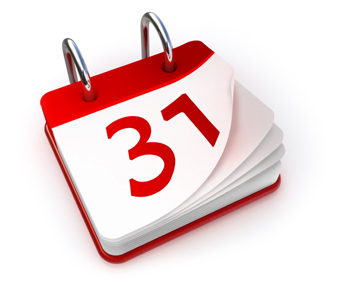 Etapas y Plazos
www.goremagallanes.cl

Fondos Concursables 6% FNDR
   POSTULACION SOCIAL 2017
FONDO SOCIAL (CAPACITACIÓN)
FONDO CULTURA (CERRADO)
FONDO DEPORTE (CERRADO)
Manual de postulación  en línea 2017
Simulador de Gastos
Tutorial de postulación en Línea
Aviso a Instituciones Públicas
POSTULACIÓN
APERTURA DEL CONCURSO ………ABRIL 2017 
(PUBLICADO web ………….)
CIERRE DEL CONCURSO ……….DE 2017

AVISO ORGANIZACIONES SOCIALES
CONSULTAS Y RESPUESTAS AL …
INSTRUCTIVO SOCIAL 2017
ANEXOS FNDR 2017
CHECK LIST MUN OEP 2017
CHECK LIST IPSFL 2017
PRESENTACION FONDO SOCIAL 2017
PARA MAYOR CONOCIMIENTO RESPECTO DE COMO INGRESAR SU INICIATIVA AL SISTEMA DE POSTULACIÓN EN LÍNEA, SIRVASE INGRESAR A :
http://www.goremagallanes.cl/sitioweb/FondosFNDR/fondosFNDR2017.php
TUTORIAL DE POSTULACIÓN EN LÍNEA
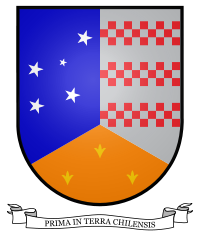 CONTACTOS:
Unidad de Fondos Concursables

2º piso Edificio Magallanes
Bories Nº 901

2-203700 anexos: 262/242/361/380/209/319